Русско-турецкая война
1877-1878гг.
Предпосылкирусско-турецкой войны
1) В XIX веке - мощный подъем национально-освободительного движения всех христианских народов Балканского полуострова, завоеванных и угнетенных турками.
2) Упадок оккупационной турецкой империи
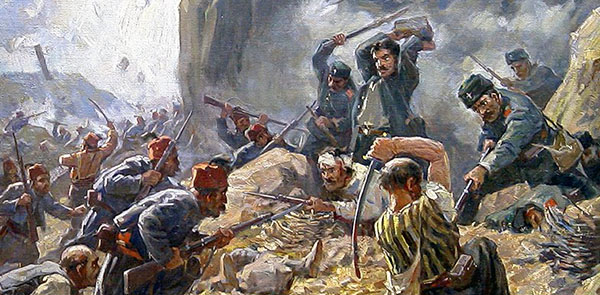 Цели русско-турецкой войны
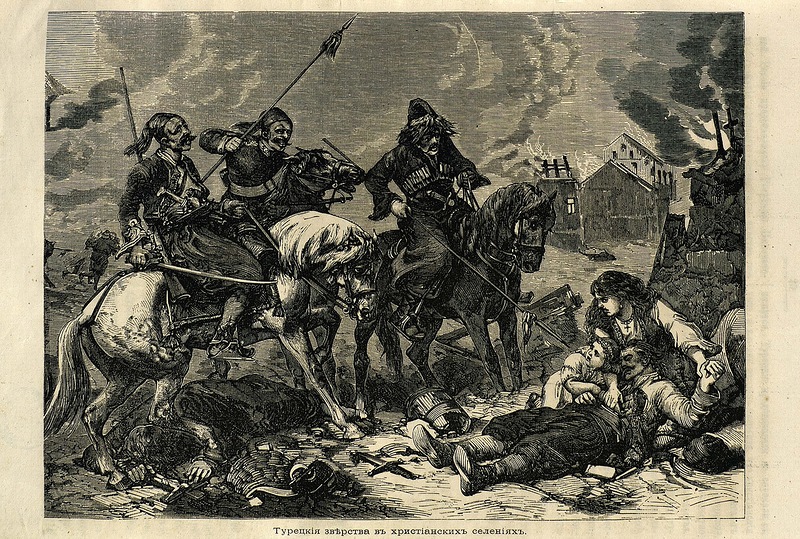 1) Освободить славянские народы  от турецкого ига.


2) Подъем авторитета России  как великой державы.
3) Продвинуть Россию к проливам и к Средиземному
    морю, создав в этом районе мира государство – 
    Болгарию, восстановив ее в этнических границах.
Видные деятели войны
Александр II
П.А. Шувалов
А.М. Горчаков
Н.П. Игнатьев
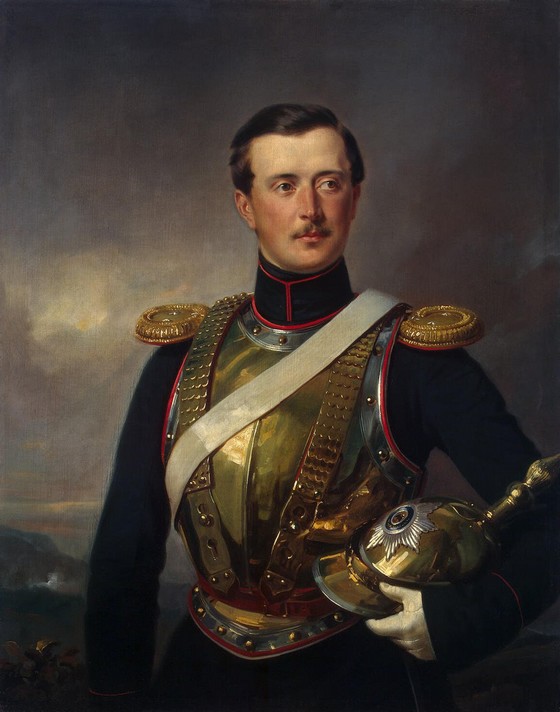 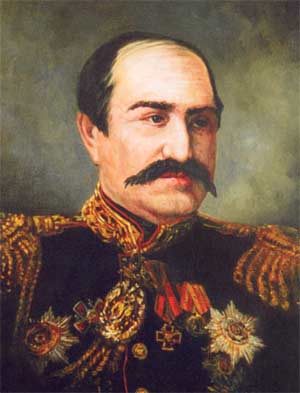 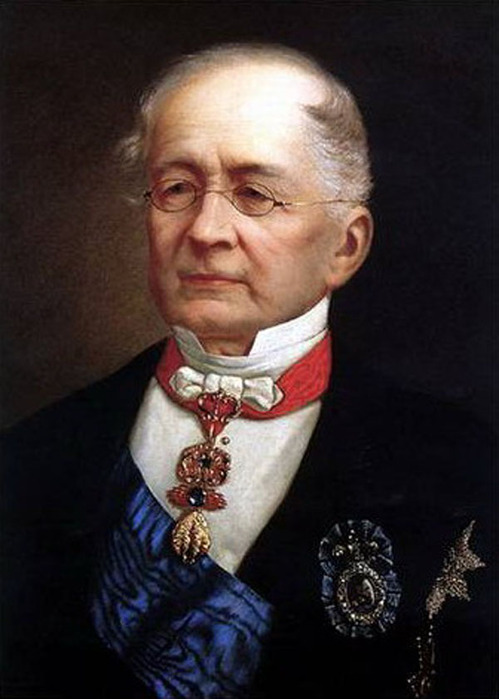 Повод к войне
Апрельское восстание 1876г.


Конференция послов  великих держав предложила Турции предоставить немедленно автономию Боснии, Герцеговине и Болгарии. Под давлением Англии Турция отвергла это требование.
Военные действия Соотношение сил
Военные действияХронология
14-15 июня 1877 г. русские войска успешно переправились через Дунай и 25 июня заняли первый болгарский город – Свиштов.
3 июля на севере Болгарии русские взяли Никополь и подошли к сильнейшей турецкой крепости в этой части страны – городу Плевне. 
9 августа Сулейман-паша подошел с оставшейся у него 27-тысячной армией к Шипкинскому перевалу, который защищал генерал Столетов 
Утром 28 ноября 1877 г. армия Осман-паши в Плевне сделала последнюю попытку прорвать русское окружение, но была принуждена капитулировать и сдать Плевну.
Сан-стефанский мирный договор. Ход действий
28 декабря русский главнокомандующий Великий Князь Николай Николаевич получил телеграмму от турецкого военного министра о том, что султан Абдул-Гамид посылает своих представителей с предложением немедленно начать переговоры о перемирии.  

9 января 1878 г. русские без боя вошли в Адрианополь, куда прибыл и главнокомандующий со своим штабом.
18 января турецкие парламентеры снова явились к Великому Князю, настоятельно предлагая отодвинуть демаркационную линию на более значительное расстояние 
от Константинополя.
19 февраля 1878 г. в Сан-Стефано был подписан мир с Турцией.
Условия  Сан-Стефанского мирного договора
Сербия, Румыния и Черногория, ранее имевшие лишь автономию в пределах Турции, получили независимость.
Болгария, Босния и Герцеговина, стали автономными княжествами.
Россия вернула Южную Бессарабию, потерянную после Крымской войны, приобрела новые опорные пункты на Кавказе-Батум, Карс,Ардаган и Баязет. Эти крепости имели важное стратегическое  значение для оказания давления на Турцию и Закавказье.
Берлинский конгресс: цели и причины
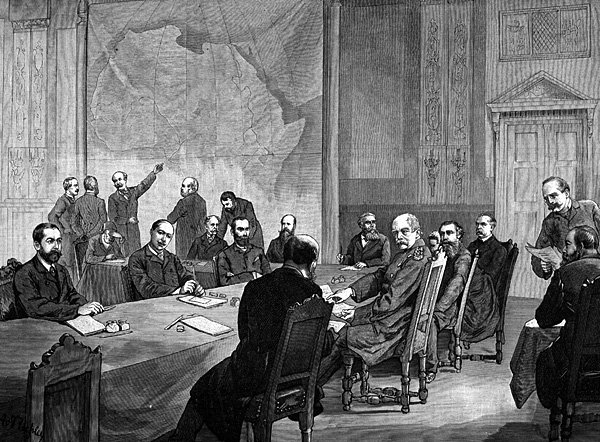 Цель конгресса для правительств Запада:
– ослабление влияния России на Ближнем Востоке и утверждение ведущей роли государств Западной Европы на Ближнем Востоке
- подчинения вновь созданных славянских государств на Балканах политике правительств Запада.
Русская делегация по многим   
  вопросам была вынуждена отойти  
   от условий Сан-Стефанского   
   договора, потому что она 
- оказалась в состоянии изоляции 
- опасалась возможной войны с объединенной Европой
- в стране усилилось революционное движение.
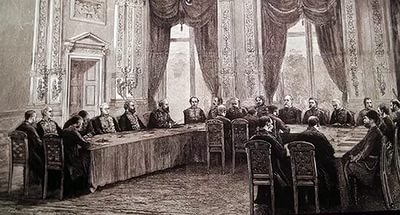 Берлинский конгресс
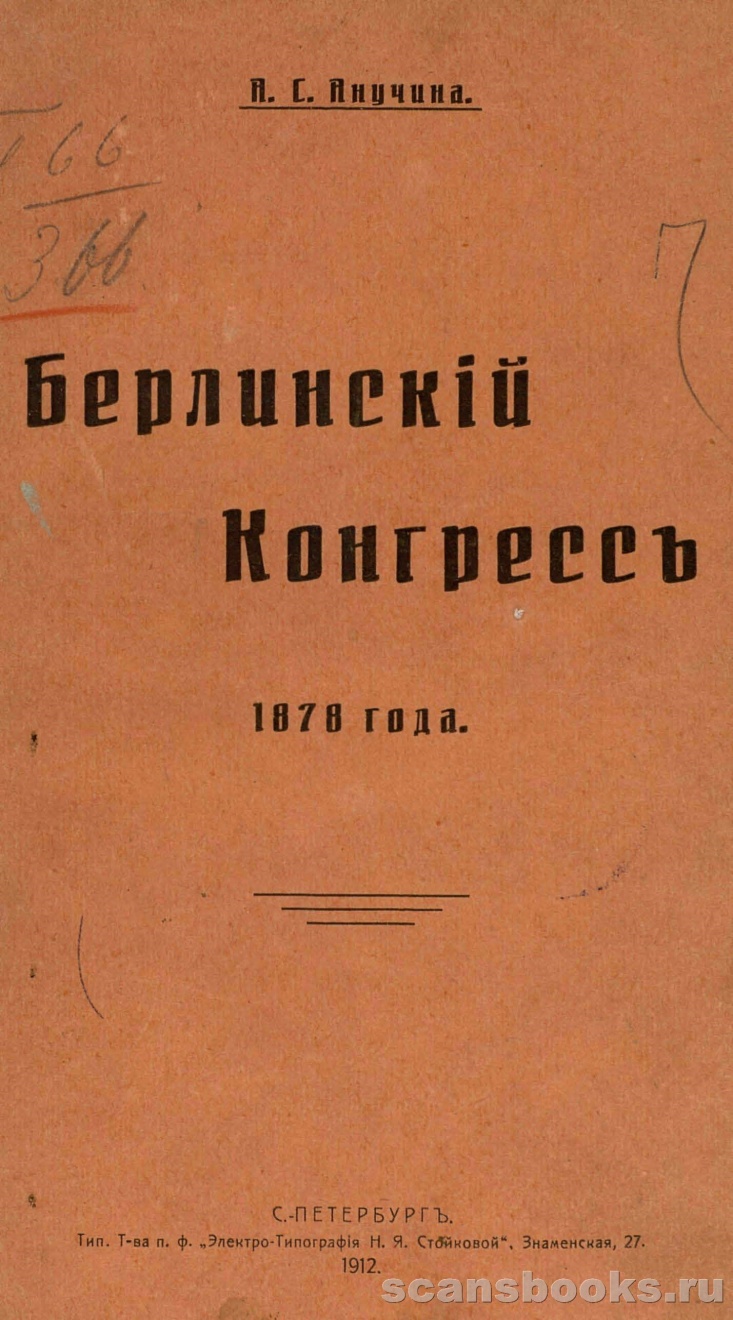 Болгария была расчленена на две части. Автономной, имеющей свое правительство и национальную армию, становилась только северная Болгария. 
       Южная оставалась под игом Турции.
Подтверждалась независимость Сербии,Черногории и Румынии,но их территории были значительно сокращены.
Австро-Венгрия оккупировала Боснию и Герцеговину. 
Англия за свою поддержку Турции получила остров Кипр.
Россия получила компенсацию на Кавказе: Карс, Батум и Ардаган, со всеми их провинциями
София. Памятник русским воинам с надписью: 
«Царю-Освободителю Александру Николаевичу. Волею и любовью Его Освобождена Болгария».